Do the crossword puzzle
http://puzzlecup.com/crossword-ru/?guess=B654E58446BA46AU
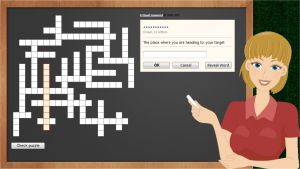 Do the crossword puzzle
http://puzzlecup.com/crossword-ru/?guess=B654E58446BA46AU
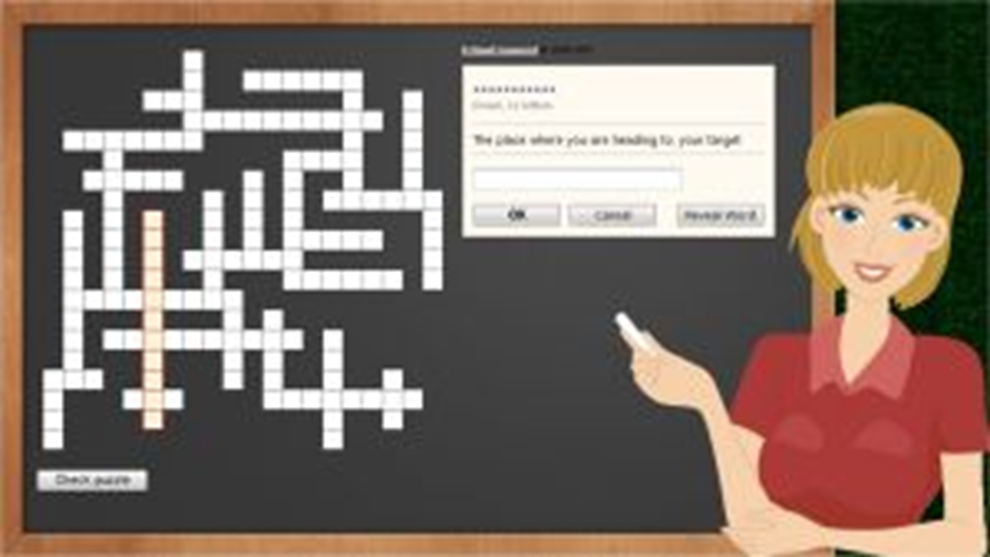 Animals
Today is the 27of April
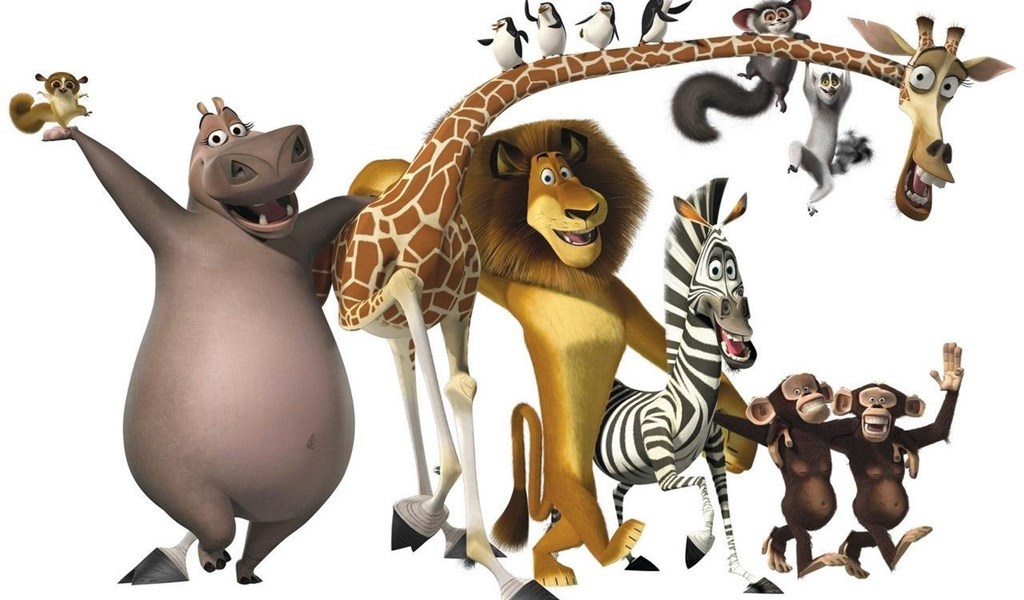 Today is the 27of AprilAnimals
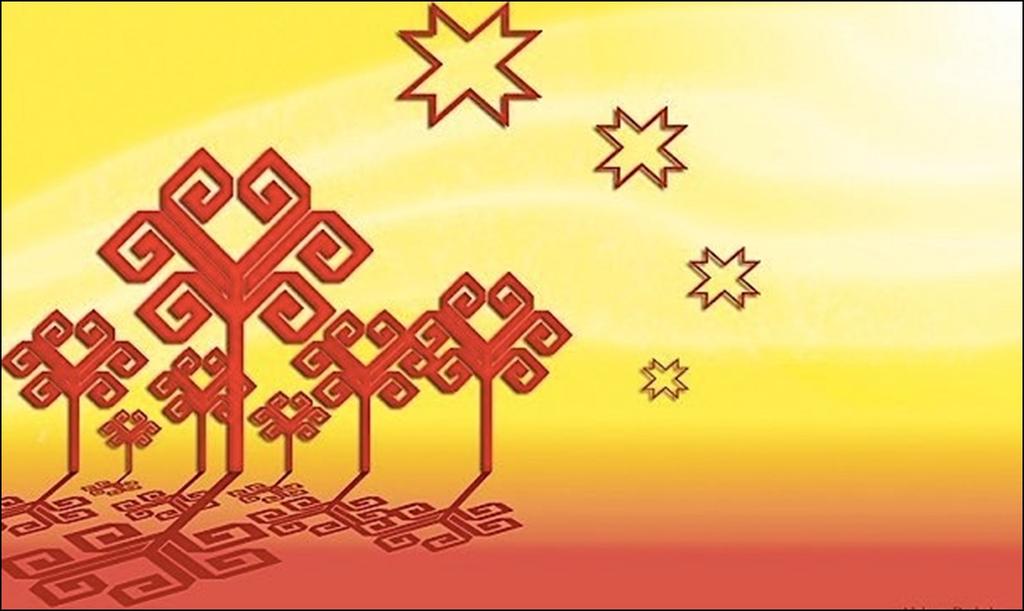 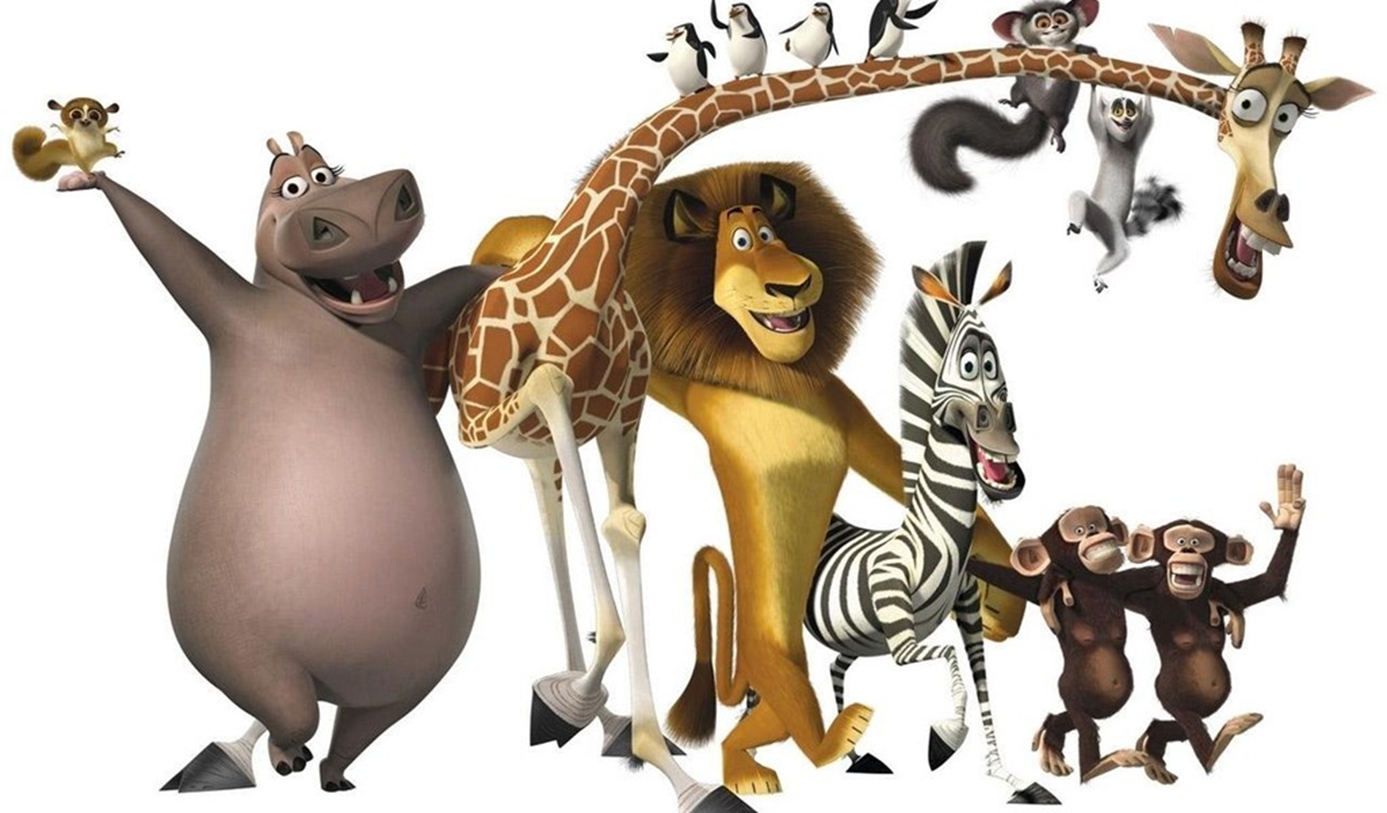 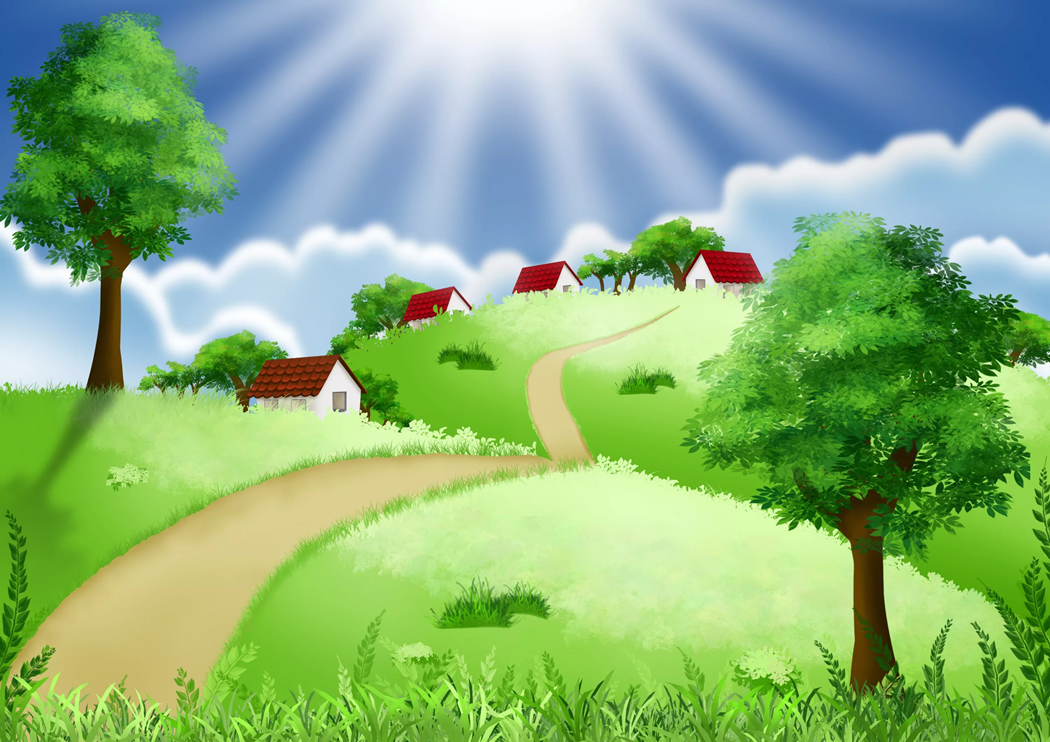 Map
3
Listen, understand and 
guess riddles
2
Revise Grammar
1
Classify animals
4
Make a multimedia 
Encyclopedia 
of animals
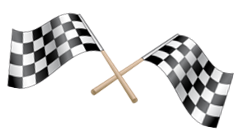 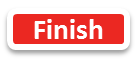 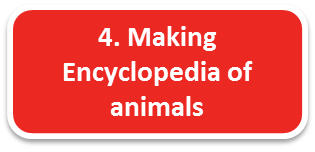 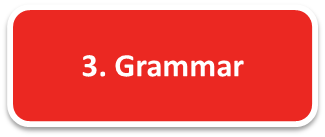 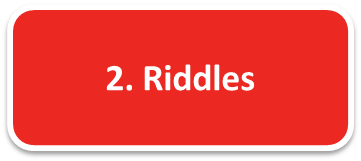 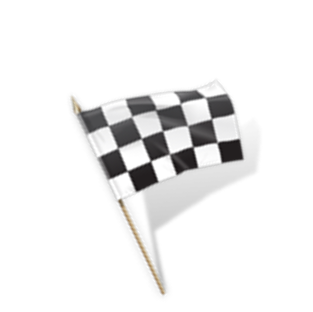 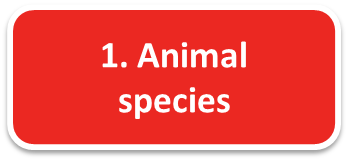 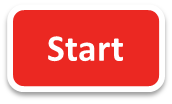 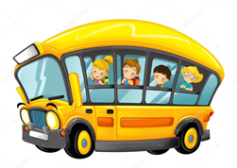 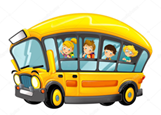 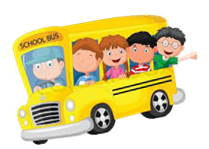 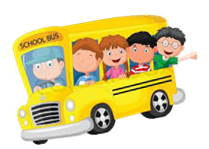 Station 1
Animal species
Divide animals into 4 groups
https://jr.brainpop.com/science/animals/classifyinganimals/
a budgie         a camel      a peacock      a  crocodile       a  turtle 
a giraffe        a penguin        a  lion          an eagle             a rabbit         
a whale              a rhino              a cock            a seal
a shark                 a snake          a lizard
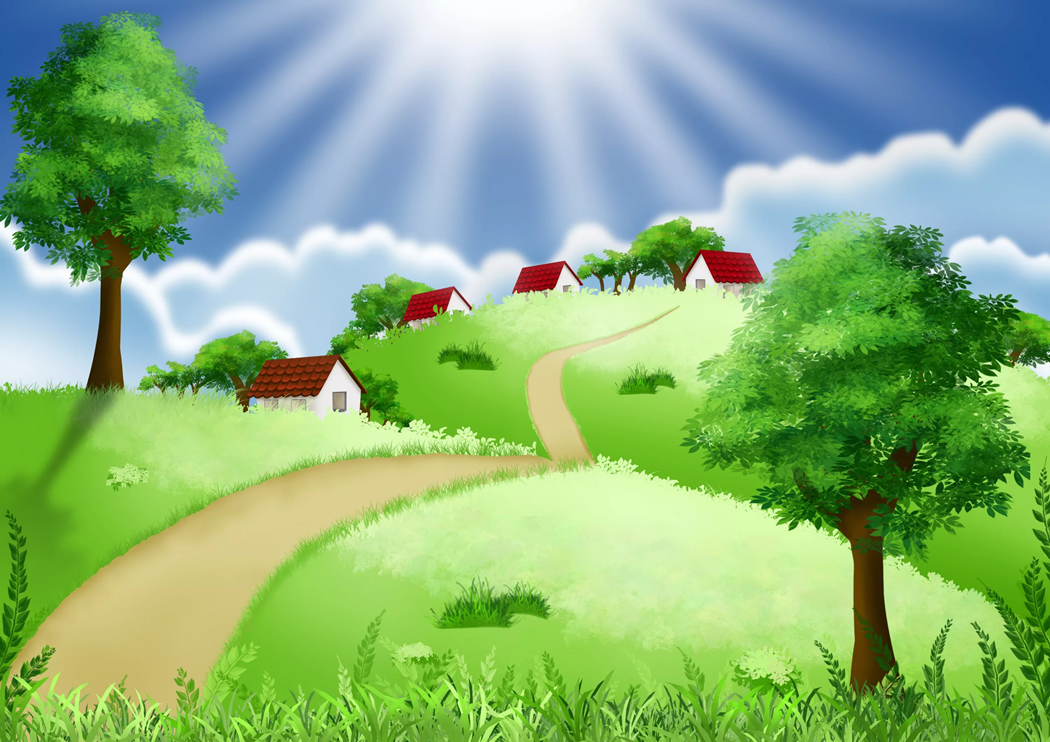 Map
Listen, understand and 
guess riddles
Revise Grammar
Classify animals
Make a multimedia 
Encyclopedia 
of animals
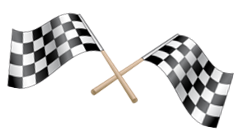 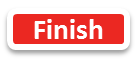 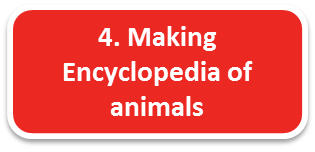 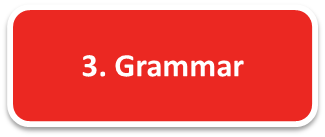 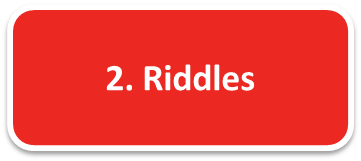 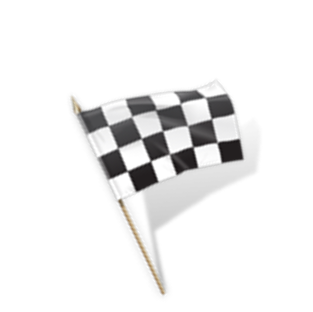 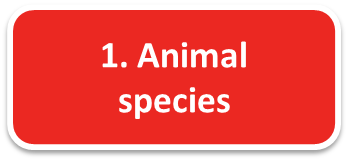 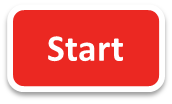 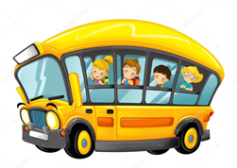 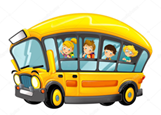 Station 2
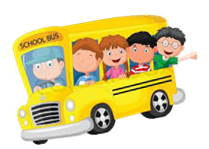 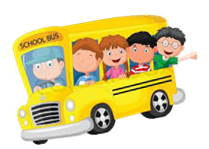 Riddles
https://www.liveworksheets.com/worksheets/en/English_as_a_Second_Language_(ESL)/Animals/Animal_Riddles_ys259183go
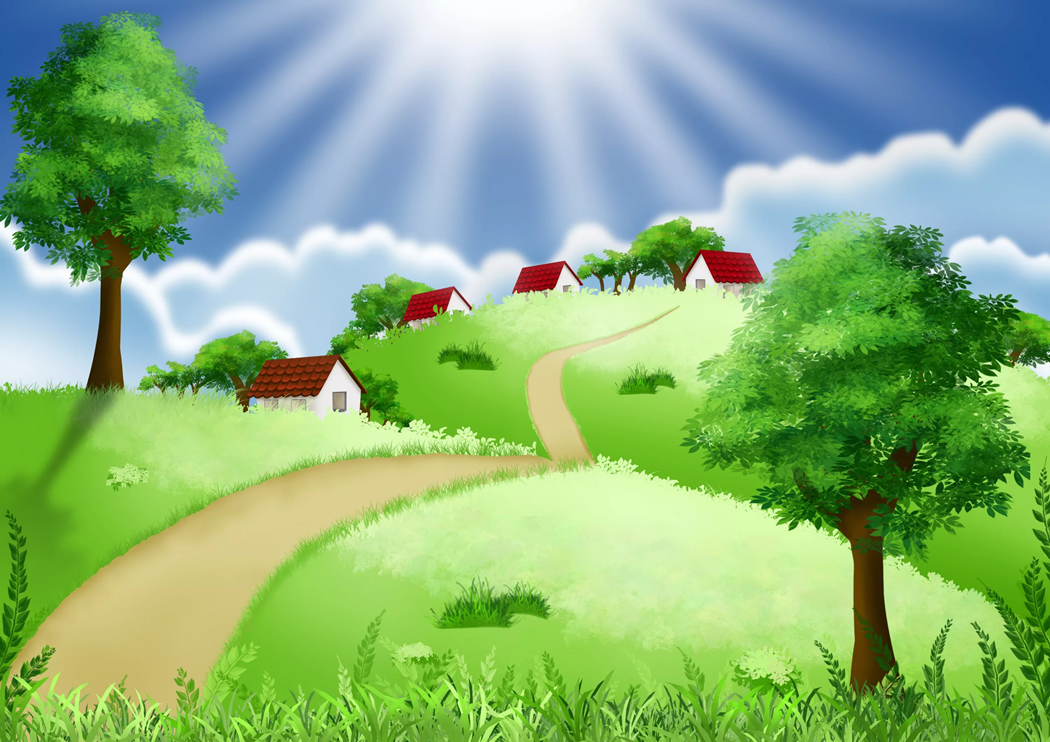 Map
Listen, understand and 
guess riddles
Revise Grammar
Classify animals
Make a multimedia 
Encyclopedia 
of animals
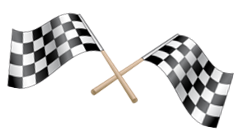 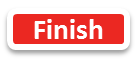 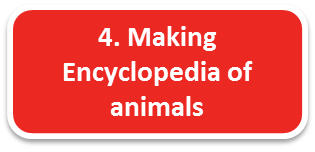 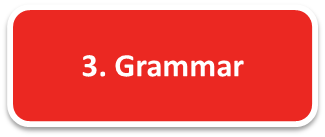 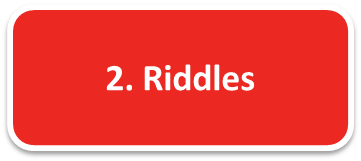 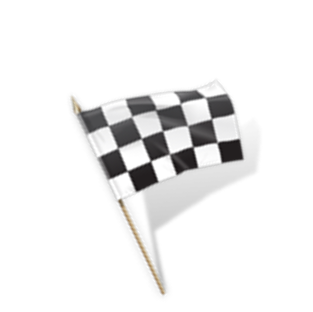 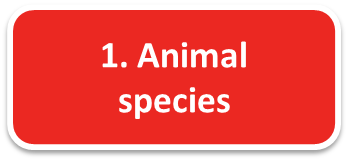 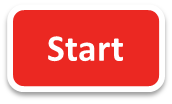 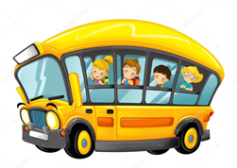 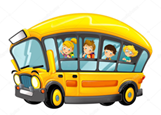 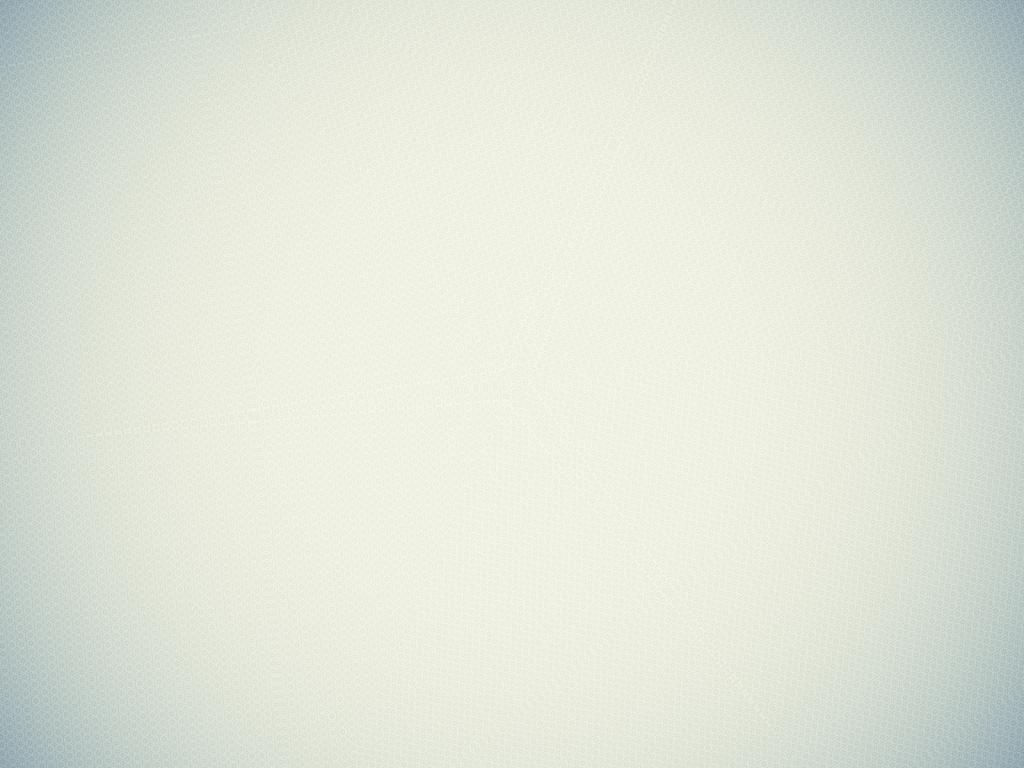 Station 3
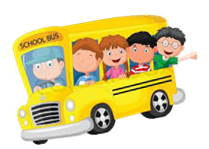 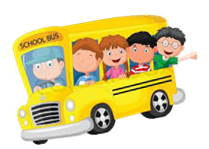 Grammar
Present Simple
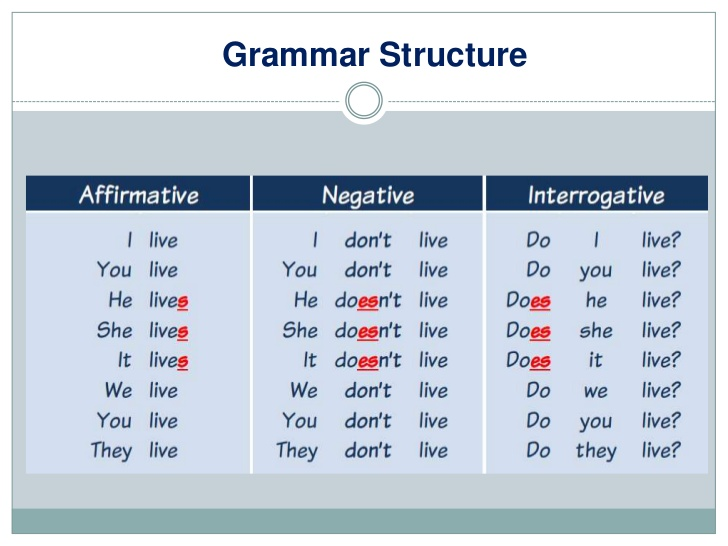 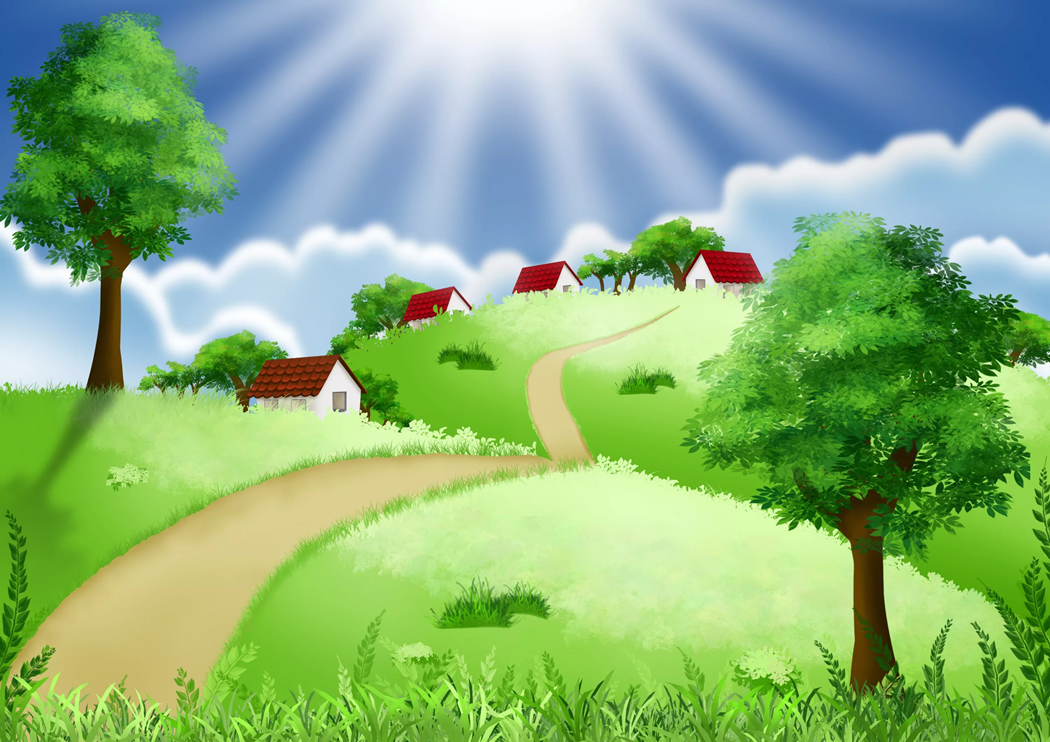 Map
Listen, understand and 
guess riddles
Revise Grammar
Classify animals
Make a multimedia 
Encyclopedia 
of animals
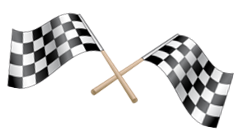 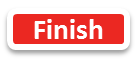 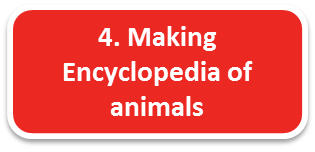 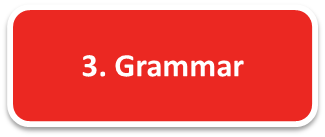 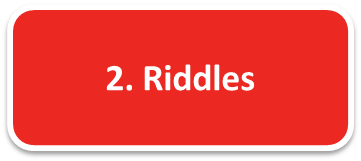 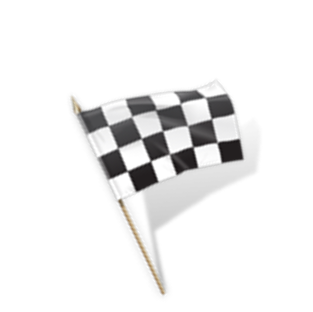 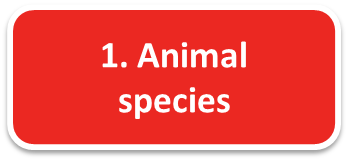 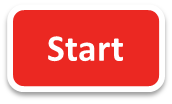 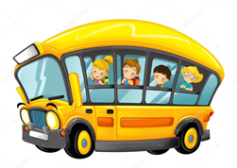 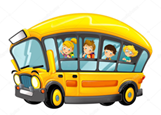 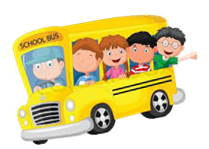 Station 4
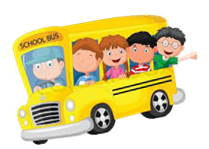 Making an Encyclopedia
https://docs.google.com/presentation/d/1CgmJSVFtwuu_m_5Fus4cAx7fMKV0Xbf9xZlgboJX20s/edit?usp=sharing
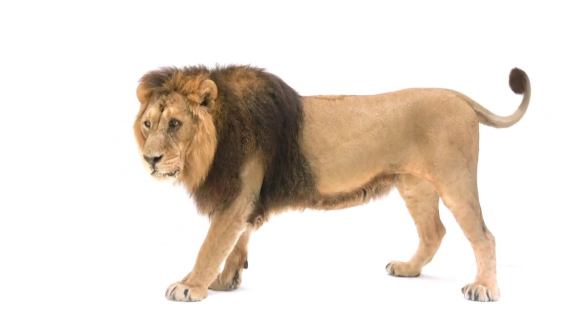 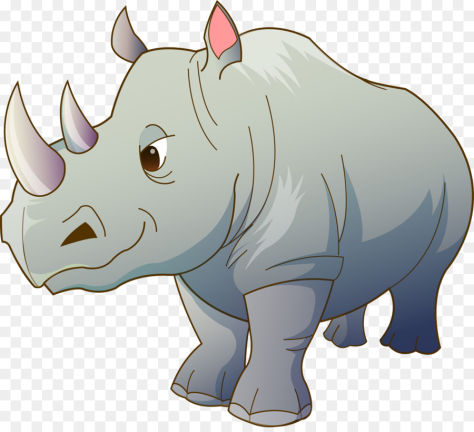 https://docs.google.com/presentation/d/1un1egGDer1UI1KWxfSF6T81QAigKpxBFkq5nT3HOVEU/edit?usp=sharing
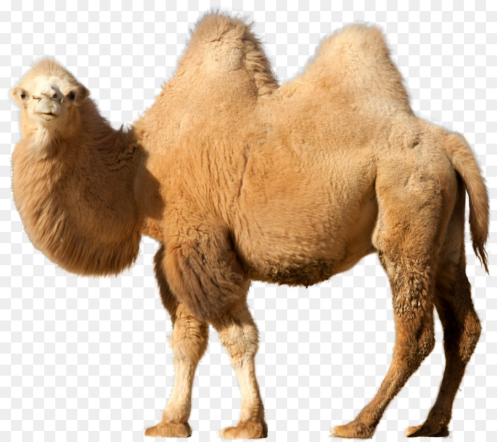 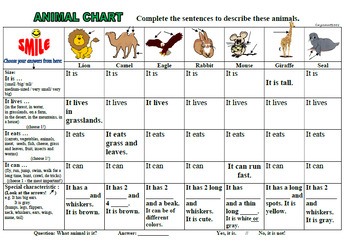 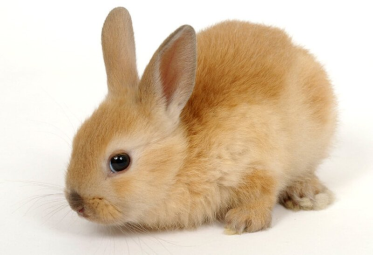 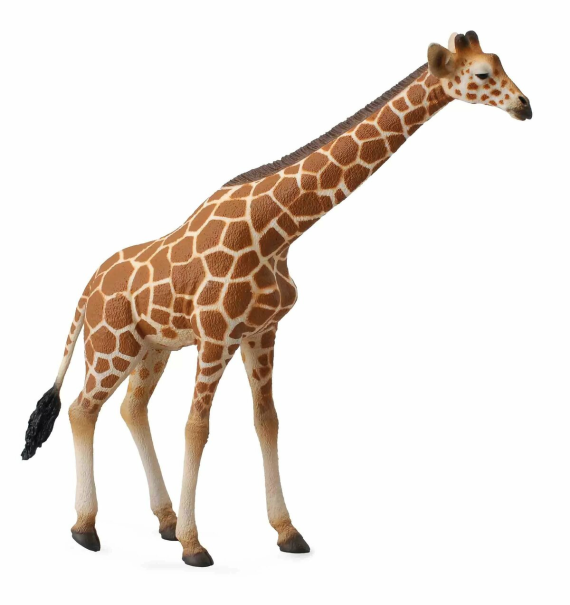 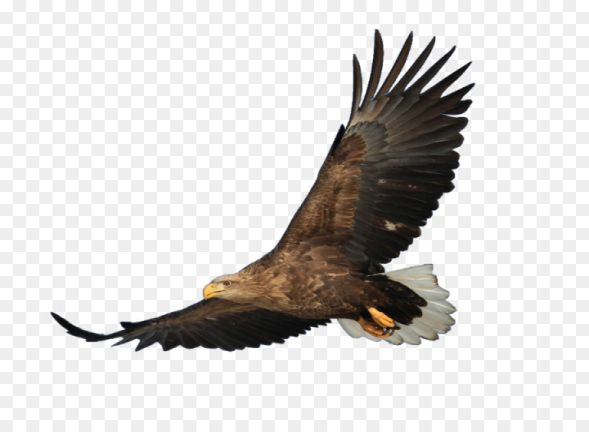 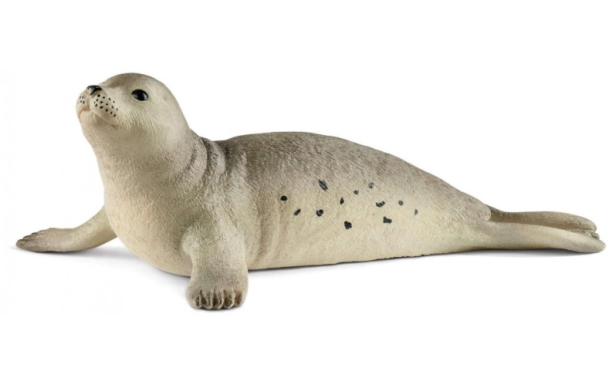 Animal Chart
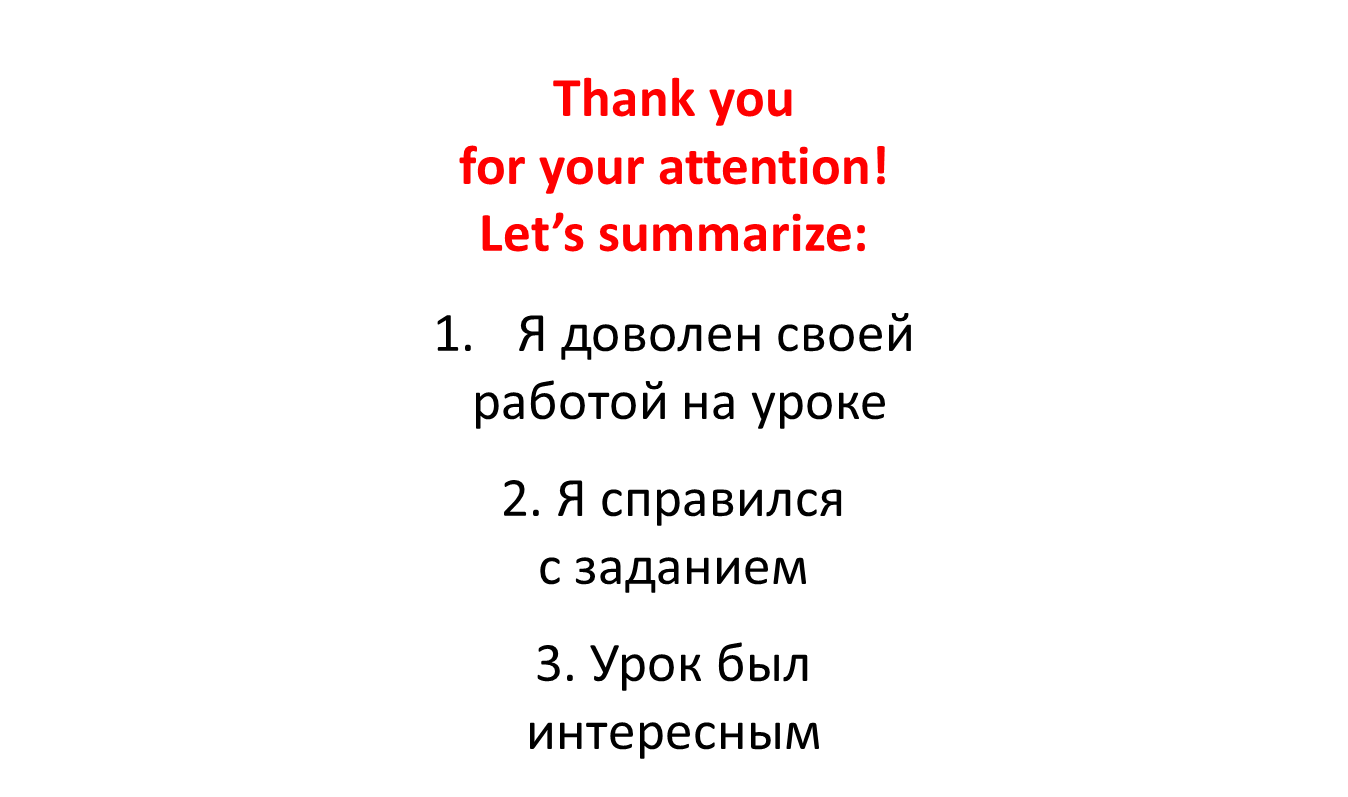 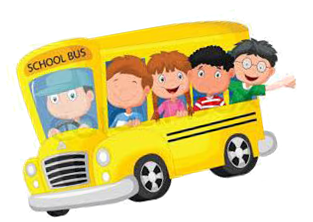 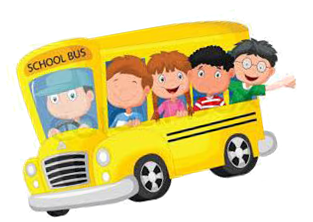 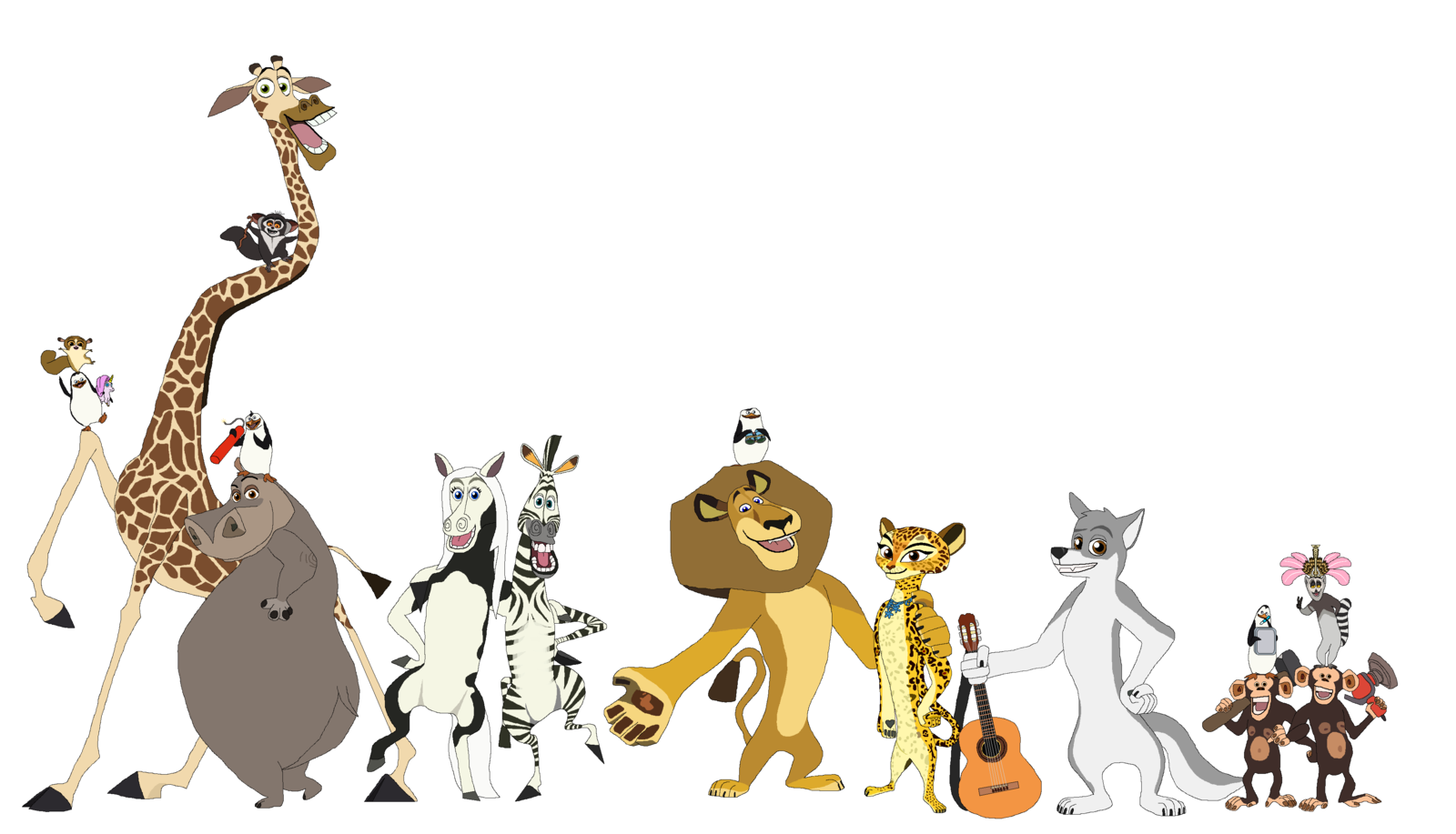 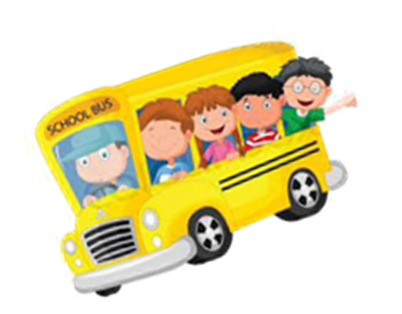 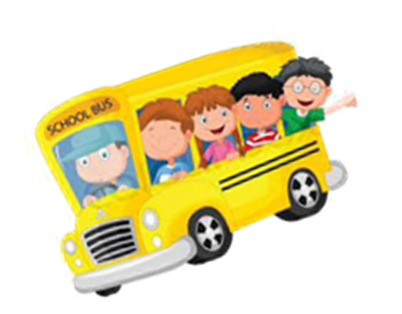 The lesson is over! 
Good-bye!
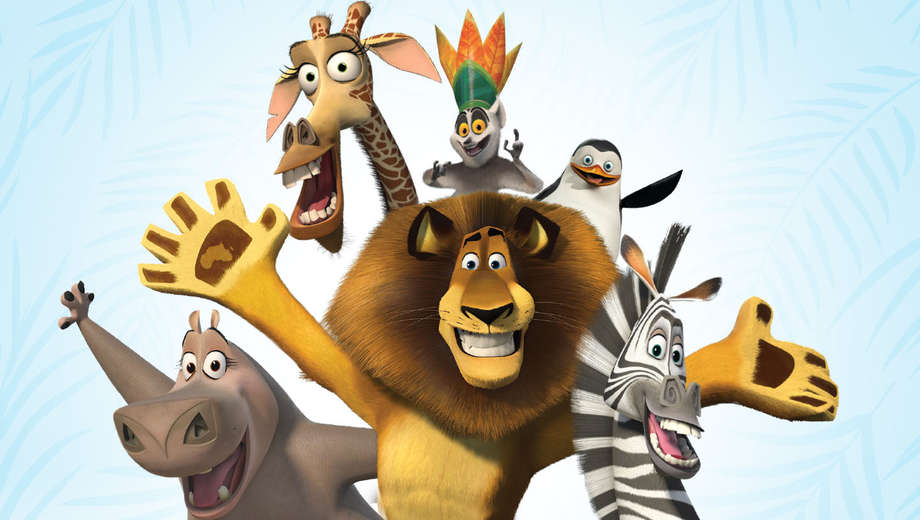